Образ крила
Коріння для боротьби
Спокій
Кордон душі
Мир
Оберіг
Вічність
Любов
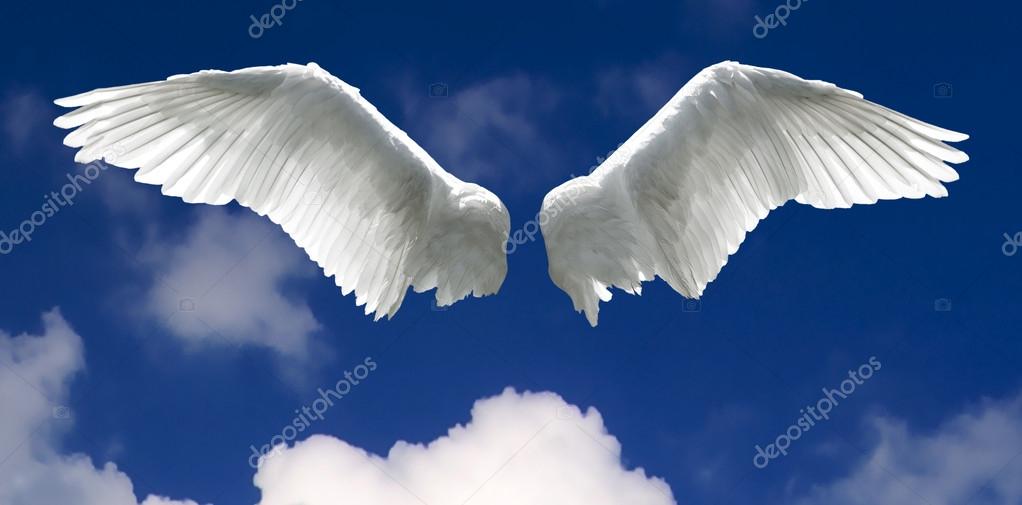 Лебеді материнства
Кирпатий барометр
Любов
Ніжність
Коріння для боротьби
Турбота
Мир
Вболівання за долю сина
Кордон душі
Вічність
Переживання
Оберіг
Спокій
Батьківська
Материнська
Любов
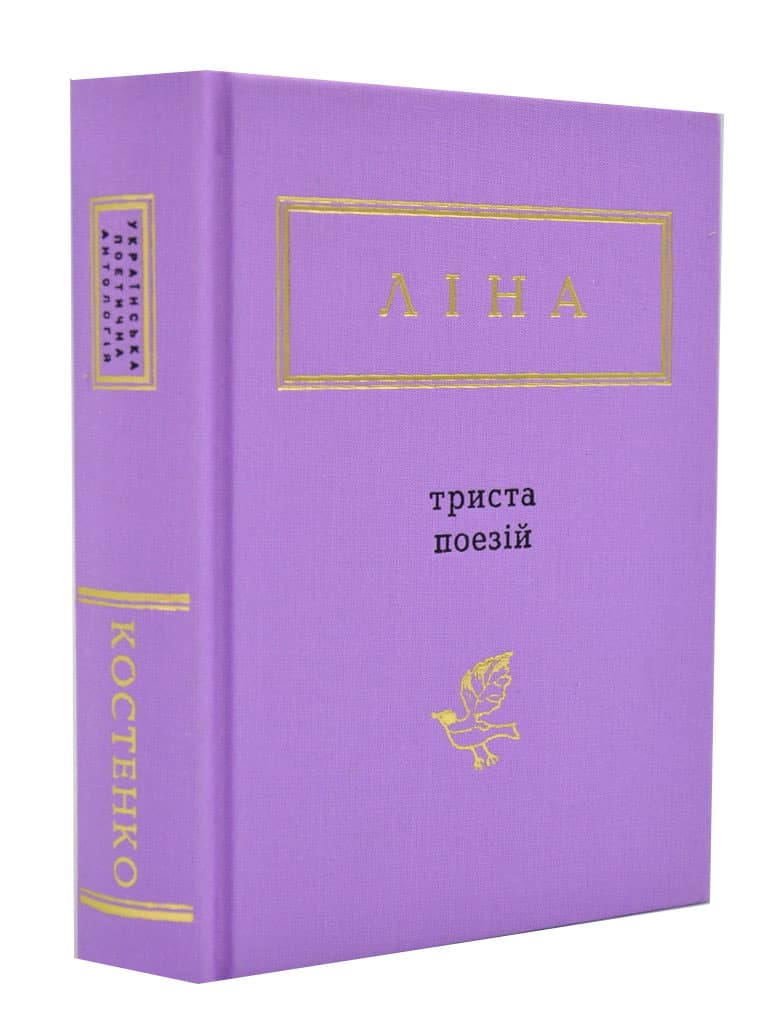 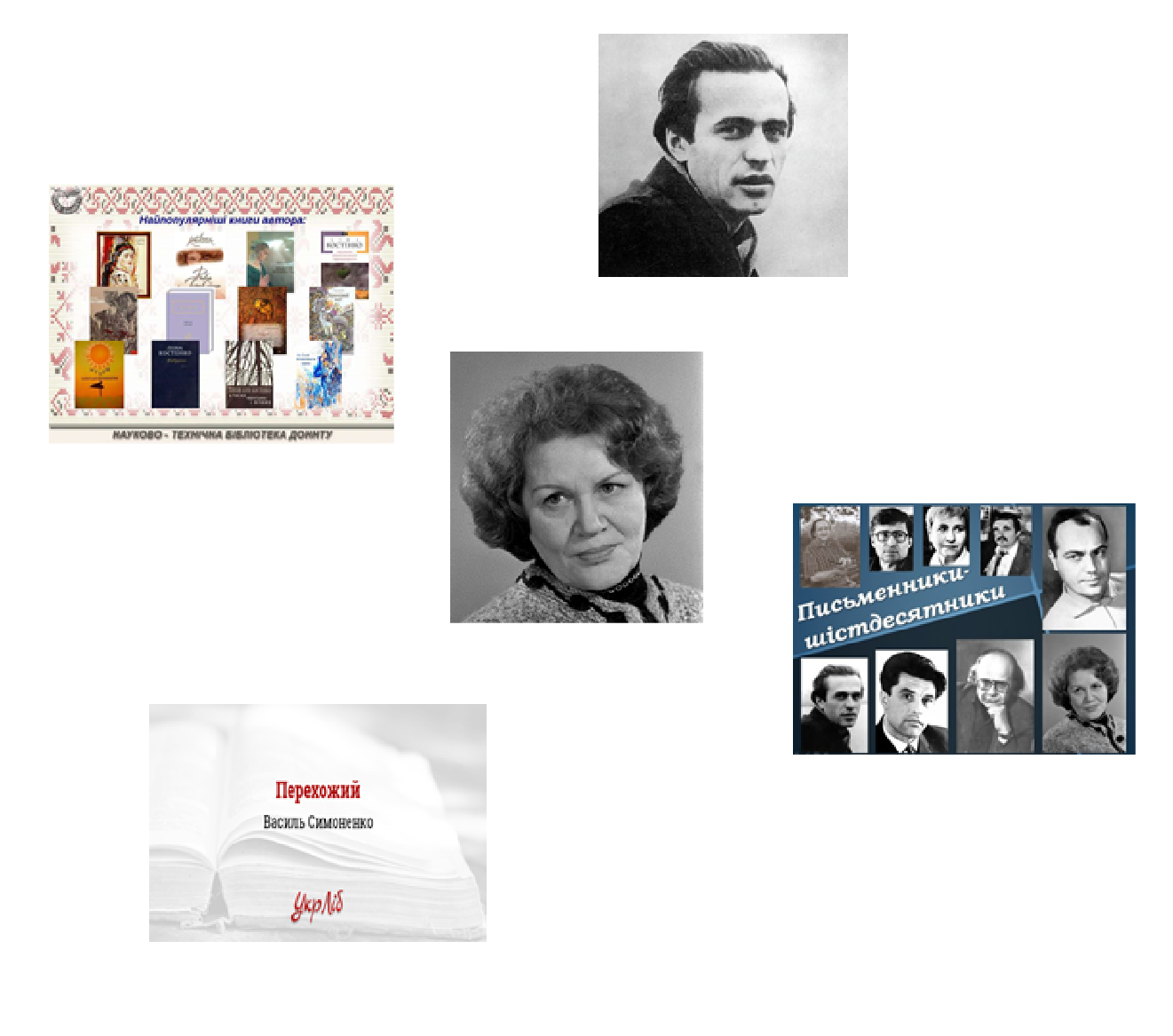 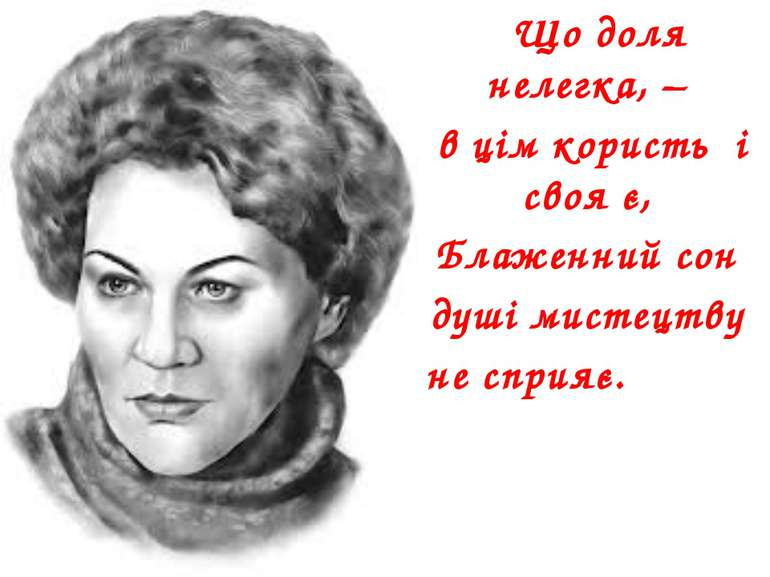 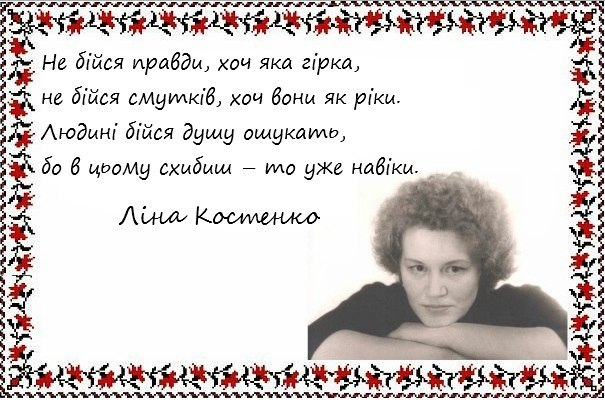 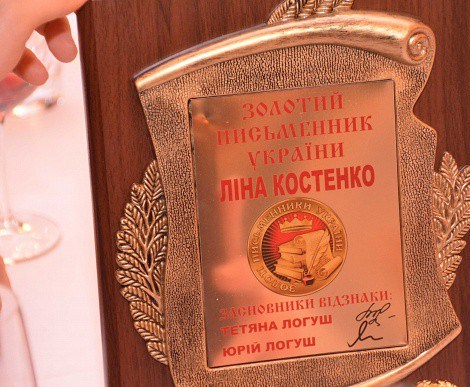